2022
可爱小猫咪小清新通用模板
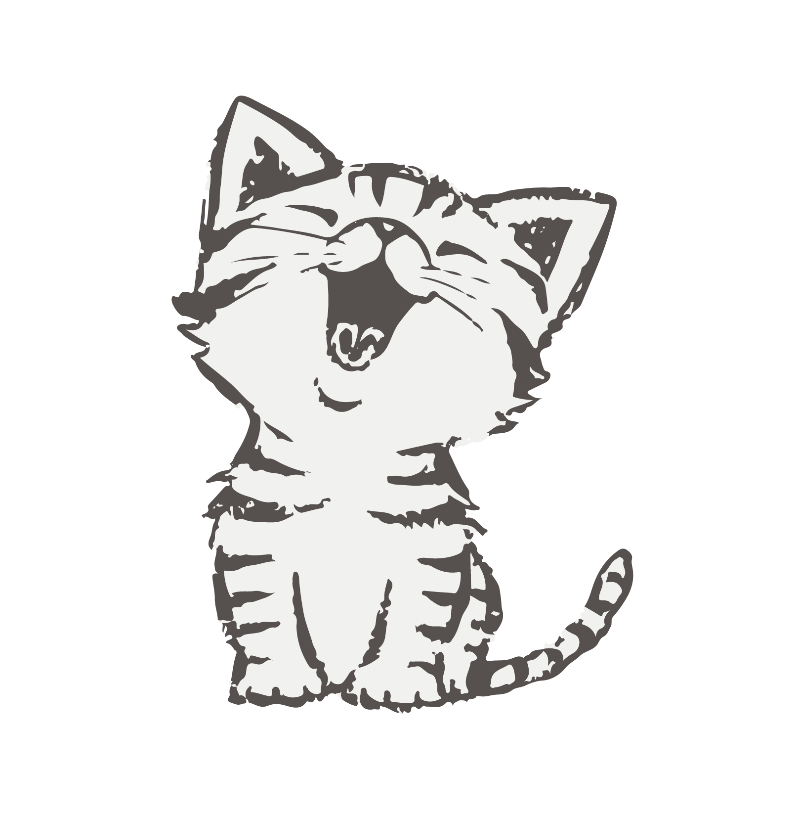 汇报人：xx     汇报时间：2022年XX月
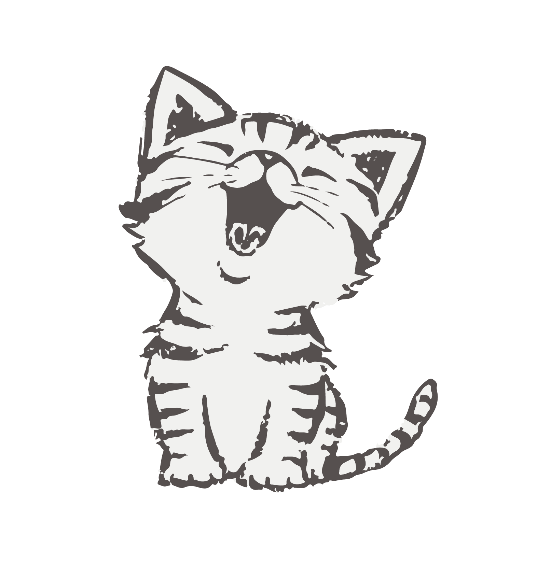 目 录
添加标题
添加标题
添加标题
添加标题
Just for today I will try to live through this day only and not tackle my whole life
Just for today I will try to live through this day only and not tackle my whole life
Just for today I will try to live through this day only and not tackle my whole life
Just for today I will try to live through this day only and not tackle my whole life
01
02
03
04
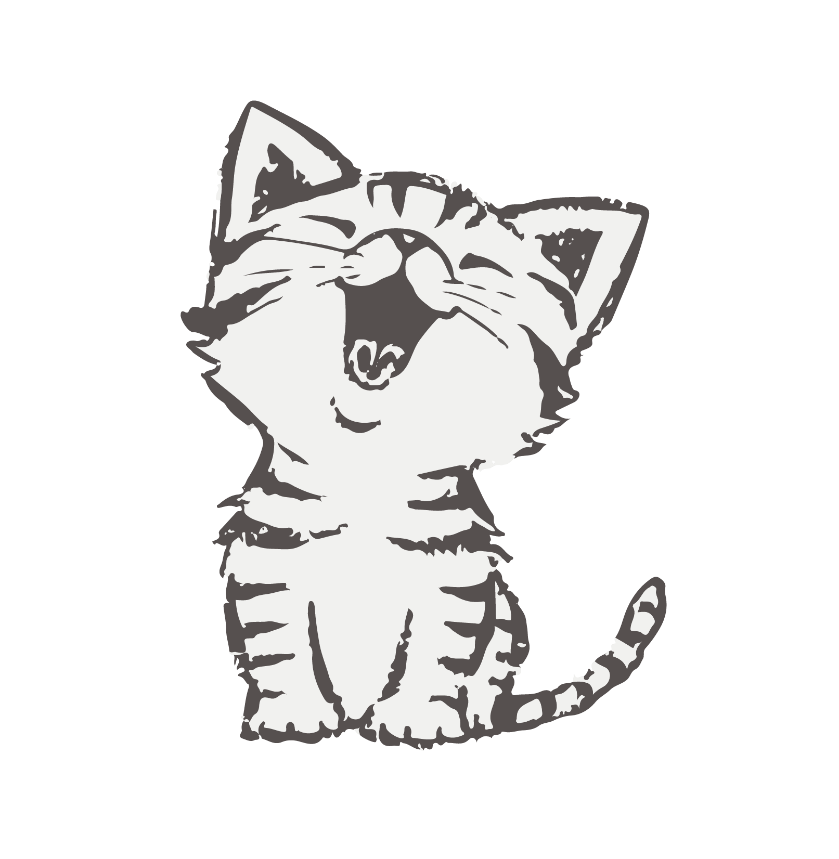 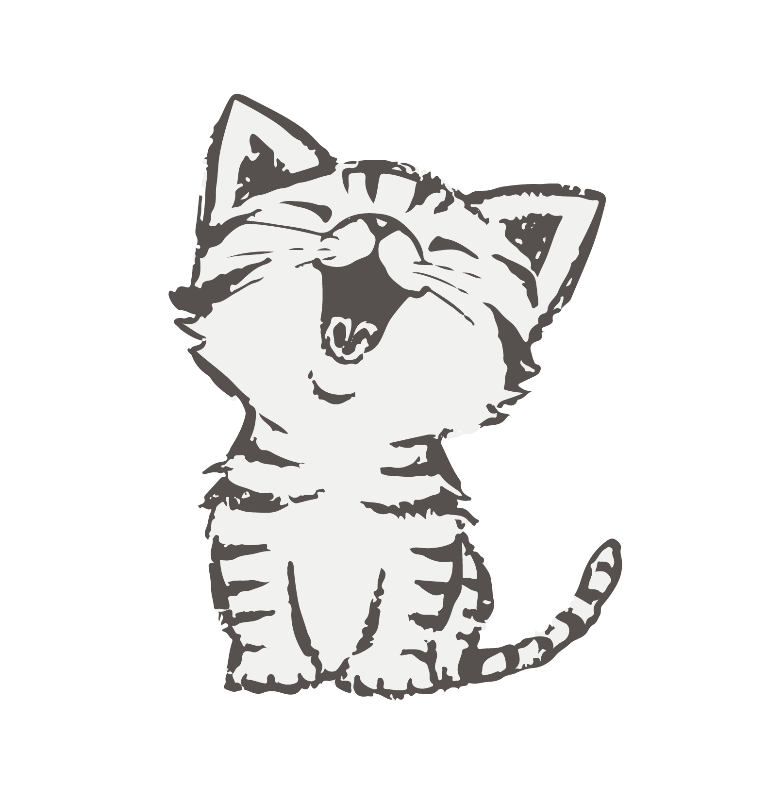 这 是 前 言 ：
I will do somebody a good turnJust for today I will try to live through this day only and not tackle my three ways. I will do somebody a good turnJust for today I will try to live through this day only and not tackle my. I will do somebody a good turnJust for today I will try to live through this day only and not tackle my three ways.
这是第一部分！
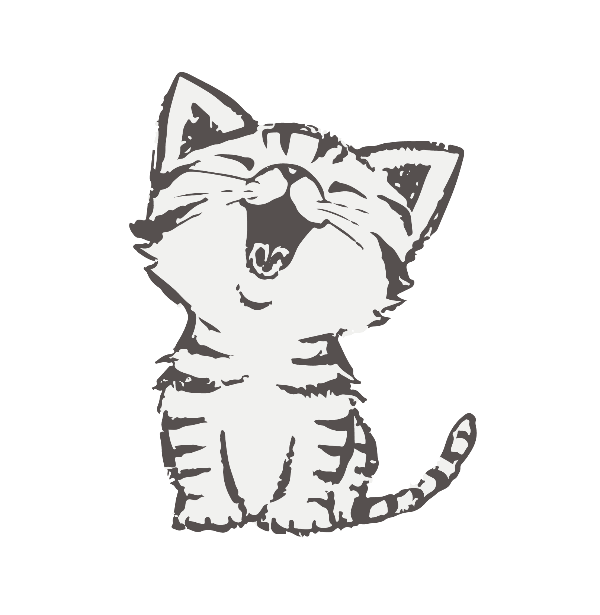 THIS IS A ART TEMPLATE ,THE TEMPLATE DESIGN BY THANK YOU WATCHING THIS ONE.
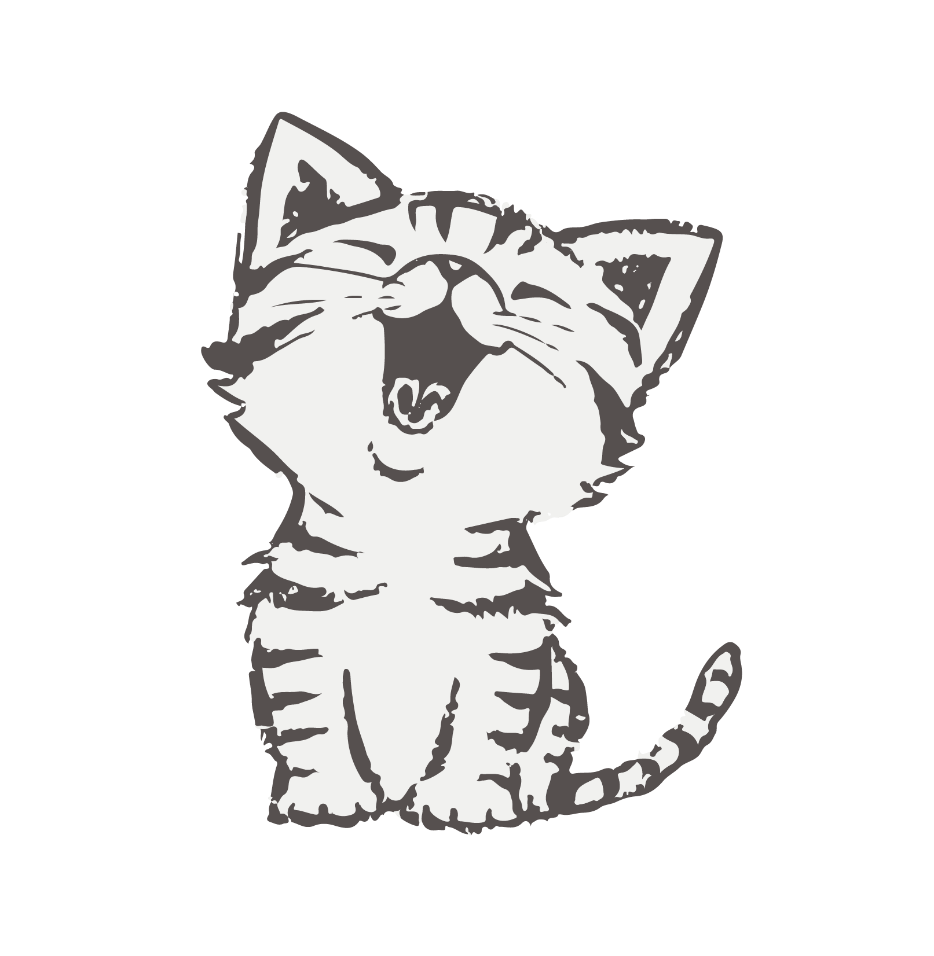 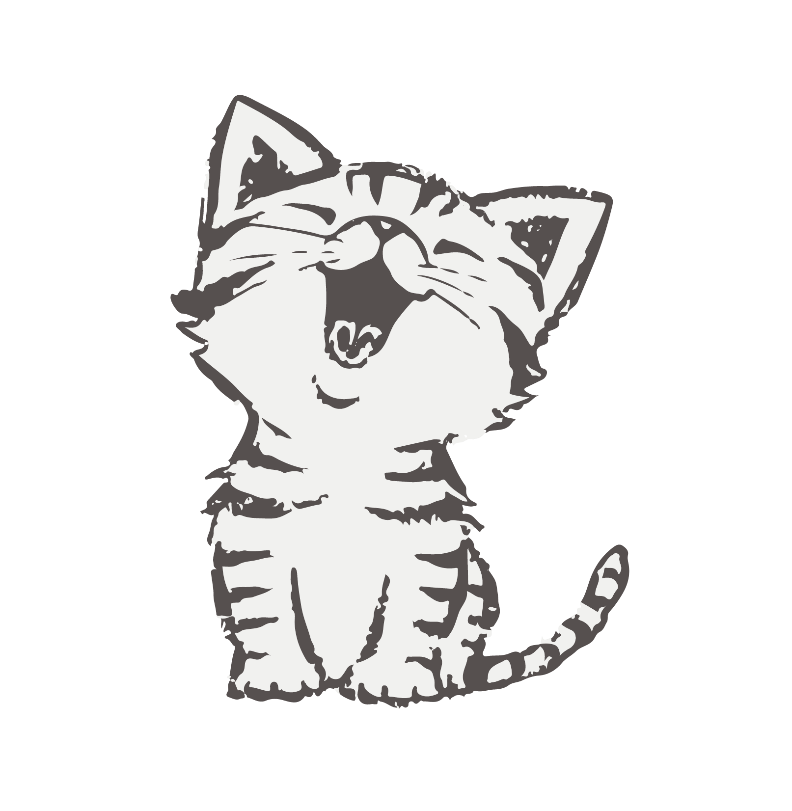 章 节 提 要 ：
I will do somebody a good turnJust for today I will try to live through this day only and not tackle my three ways. I will do somebody a good turnJust for today I will try to live through this day only and not tackle my. I will do somebody a good turnJust for today I will try to live through this day only and not tackle my three ways.
Just for today I will try to live through this day only and not tackle my whole life problem at once
添加标题
Just for today I will try to live through this day only and not tackle my whole life problem at once
0 1
0 2
0 3
添加标题
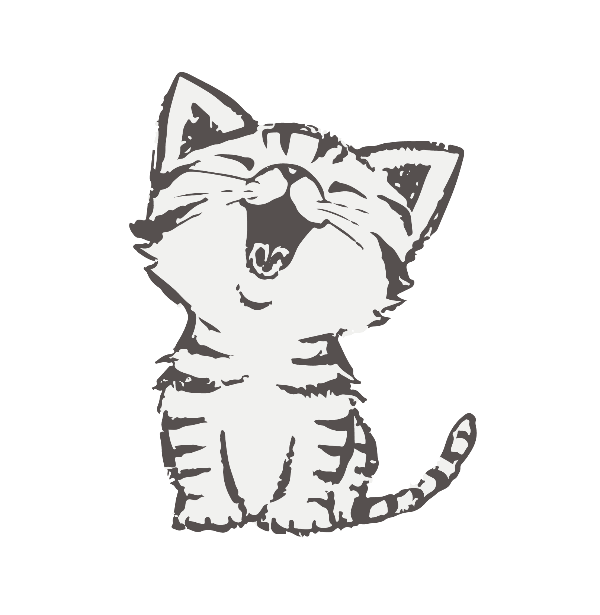 Just for today I will try to live through this day only and not tackle my whole life problem at once
添加标题
添加标题
添加标题
We have many PowerPoint templates that has been specifically designed to help anyone that is stepping into the world of PowerPoint for the very first time.
We have many PowerPoint templates that has been specifically designed to help anyone that is stepping into the world of PowerPoint for the very first time.
添加标题
添加标题
We have many PowerPoint templates that has been specifically designed to help anyone that is stepping into the world of PowerPoint for the very first time.
We have many PowerPoint templates that has been specifically designed to help anyone that is stepping into the world of PowerPoint for the very first time.
KEY WORD
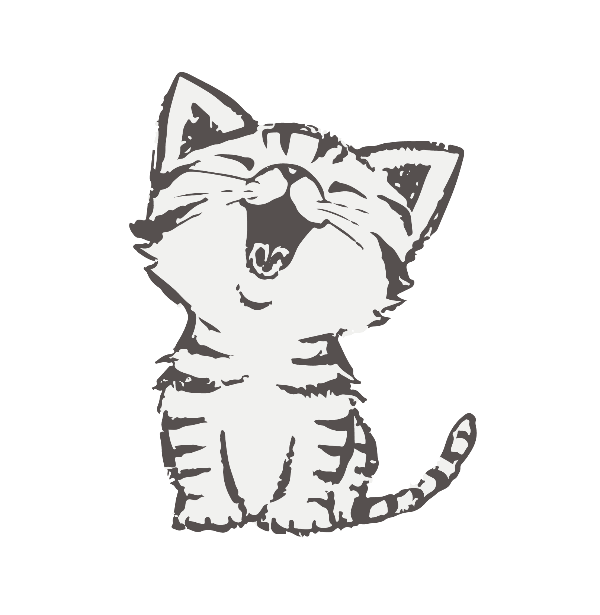 OPTION 02
We have many PowerPoint templates that has been specifically designed.
OPTION 04
We have many PowerPoint templates that has been specifically designed.
OPTION 01
We have many PowerPoint templates that has been specifically designed.
OPTION 03
We have many PowerPoint templates that has been specifically designed.
OPTION 05
We have many PowerPoint templates that has been specifically designed.
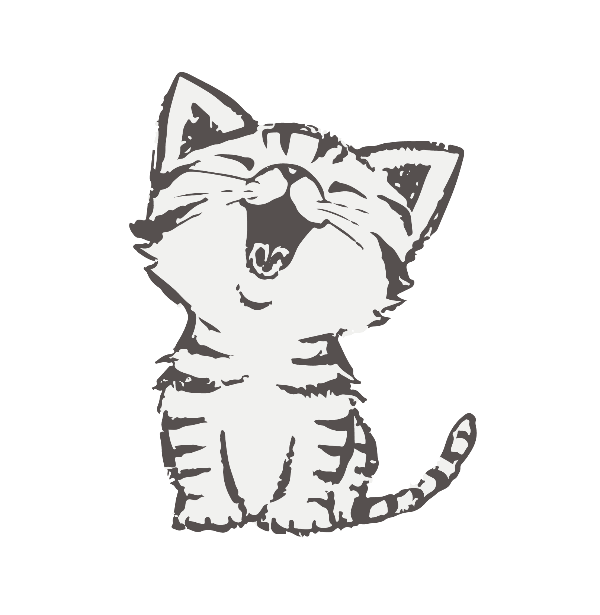 0 1
Just for today I will try to live through this day only and not tackle my whole life problem at once
Just for today I will try to live through this day only and not tackle my whole life problem at once
0 2
Just for today I will try to live through this day only and not tackle my whole life problem at once
0 3
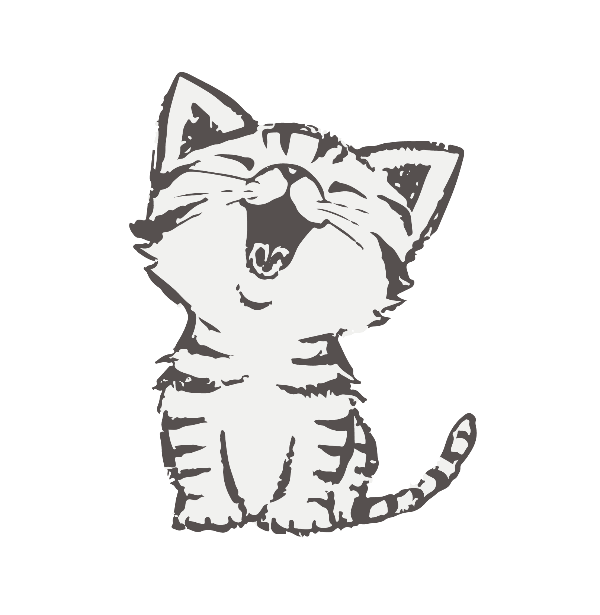 Just for today I will try to live through this day only and not tackle my whole life problem at once
0 4
添加标题
STEP 01
STEP 02
STEP 04
STEP 03
Just for today I will try to live through this day only and not tackle my whole life problem at once
Just for today I will try to live through this day only and not tackle my whole life problem at once
Just for today I will try to live through this day only and not tackle my whole life problem at once
Just for today I will try to live through this day only and not tackle my whole life problem at once
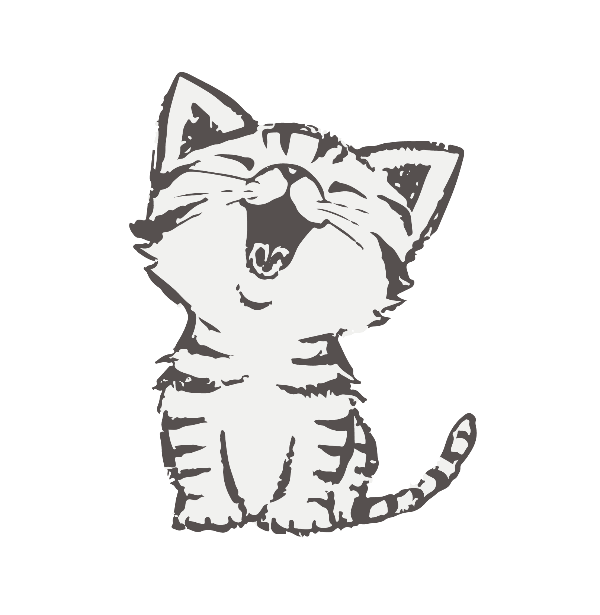 这是第二部分！
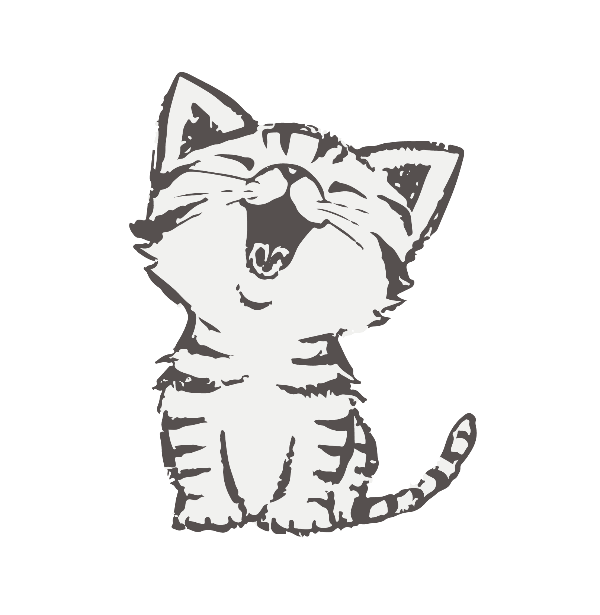 THIS IS A ART TEMPLATE ,THE TEMPLATE DESIGN BY THANK YOU WATCHING THIS ONE.
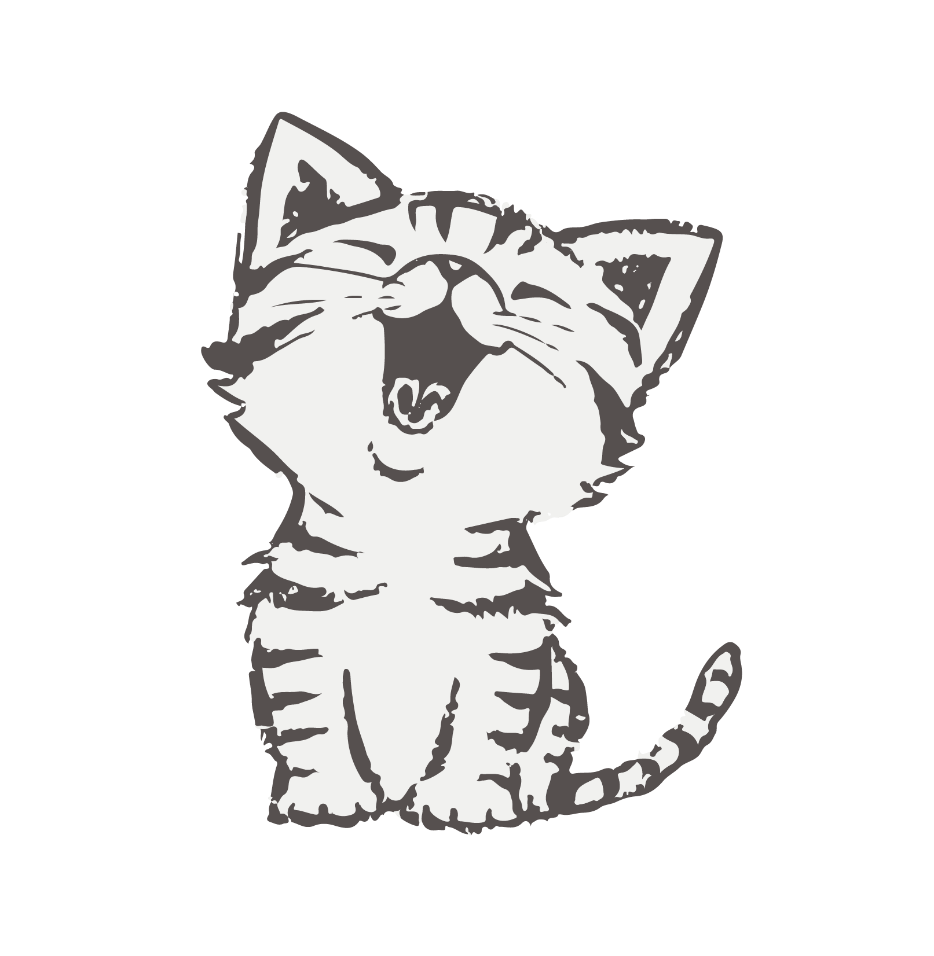 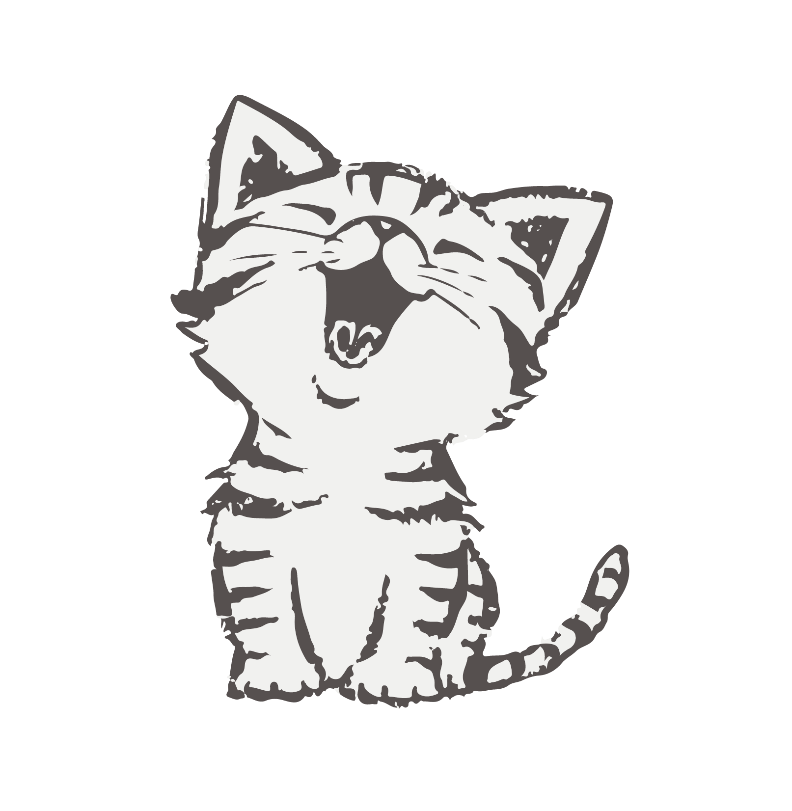 章 节 提 要 ：
I will do somebody a good turnJust for today I will try to live through this day only and not tackle my three ways. I will do somebody a good turnJust for today I will try to live through this day only and not tackle my. I will do somebody a good turnJust for today I will try to live through this day only and not tackle my three ways.
添加标题
添加标题
Just for today I will try to live through this day only and not tackle my whole life problem at once.
Just for today I will try to live through this day only and not tackle my whole life problem at once.
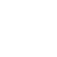 添加标题
添加标题
Just for today I will try to live through this day only and not tackle my whole life problem at once.
Just for today I will try to live through this day only and not tackle my whole life problem at once.
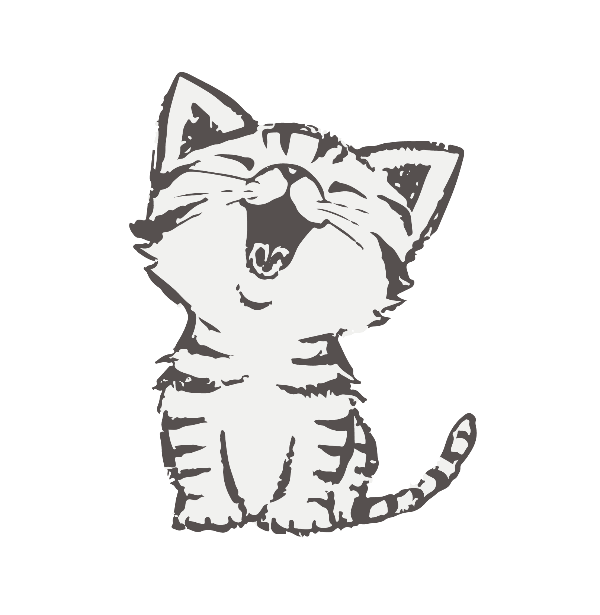 添加标题
I CAN DO SOMETHING FOR TWELVE HOURS THAT
three ways. I will do somebody a good turnJust for today I will try to live through this day only and not tackle my whole three ways.
Just for today I will try to live through this day only and not tackle my whole life at once. I can do Just for today I will try to live through this day only and not
Just for today I will try to live through this day only and not tackle my whole life at once. I can do Just for today I will try to live through this day only and not
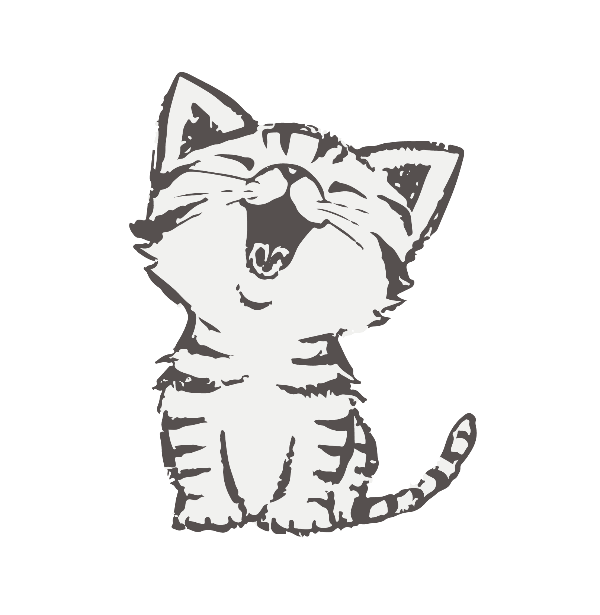 Just for today I will try to live through this day only and not tackle my whole life at once. I can do Just for today I will try to live through this day only and not
Just for today I will try to live through this day only and not tackle my whole life problem at once Just for today I will try to live through this day only and not tackle my whole life problem at once. tackle my whole life problem at once Just for today I will try to live through this day
Just for today I will try to live through this day only and not tackle my whole life problem at once Just for today I will try to live through this day only and not tackle my whole life problem at once. tackle my whole life problem at once Just for today I will try to live through this day
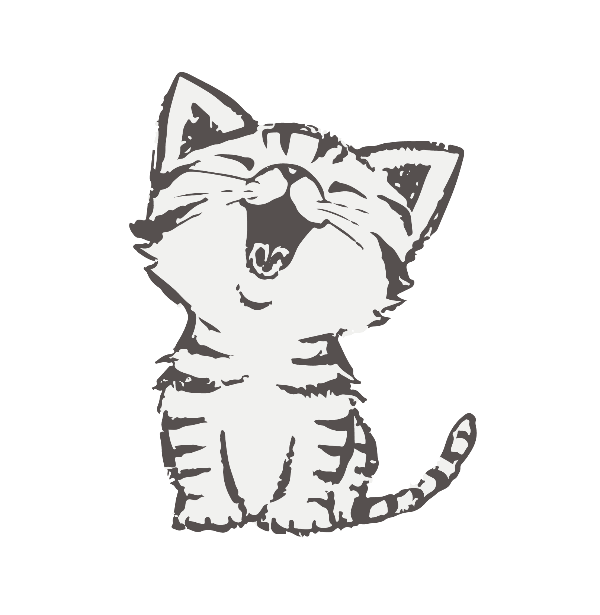 Just for today I will try to live through this day only and not tackle my whole life problem at once I will try to live through this day only and not tackle my
03
04
01
02
Just for today I will try to live through this day only and not tackle my whole life problem at once. I can do for twelve hours that Just
Just for today I will try to live through this day only and not tackle my whole life problem at once. I can do for twelve hours that Just
Just for today I will try to live through this day only and not tackle my whole life problem at once. I can do for twelve hours that Just
Just for today I will try to live through this day only and not tackle my whole life problem at once. I can do for twelve hours that Just
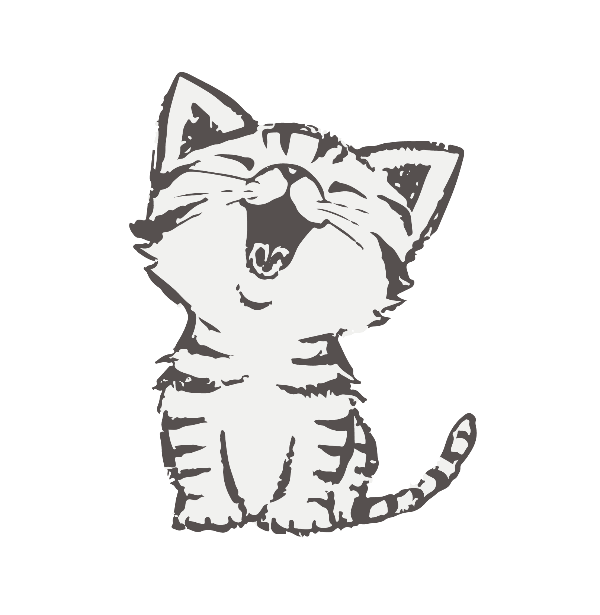 这是第三部分！
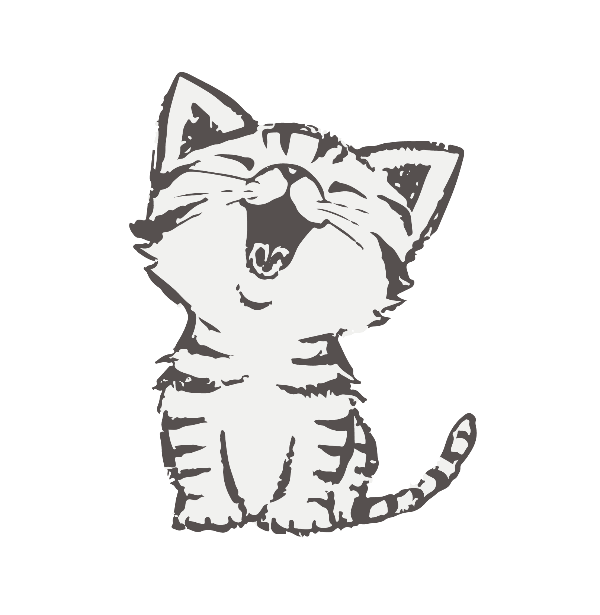 THIS IS A ART TEMPLATE ,THE TEMPLATE DESIGN BY THANK YOU WATCHING THIS ONE.
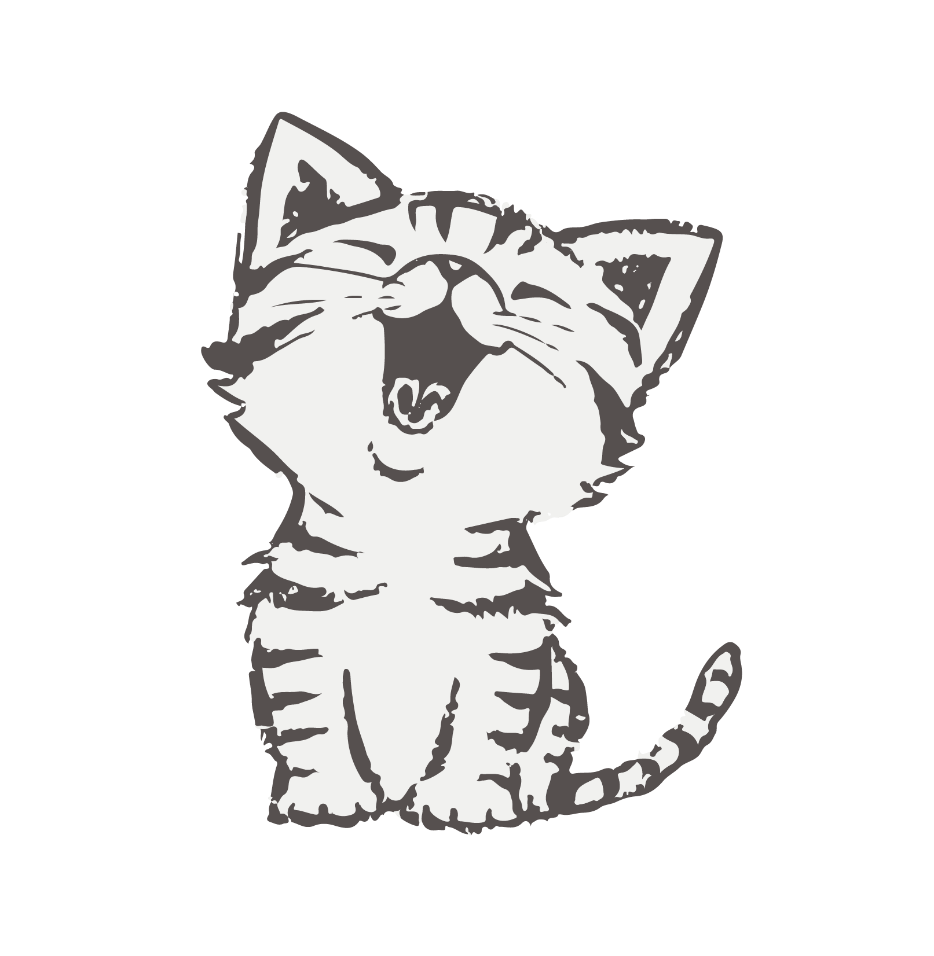 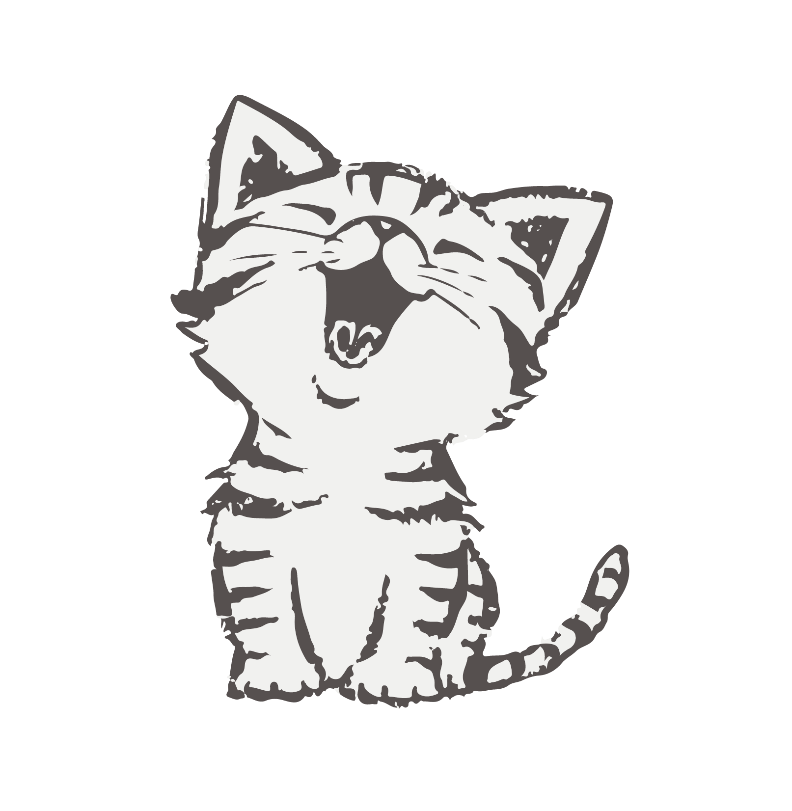 章 节 提 要 ：
I will do somebody a good turnJust for today I will try to live through this day only and not tackle my three ways. I will do somebody a good turnJust for today I will try to live through this day only and not tackle my. I will do somebody a good turnJust for today I will try to live through this day only and not tackle my three ways.
添加标题
添加标题
We have many PowerPoint templates that has been specifically designed.
We have many PowerPoint templates that has been specifically designed.
2018
2019
2020
2021
2022
添加标题
添加标题
添加标题
We have many PowerPoint templates that has been specifically designed.
We have many PowerPoint templates that has been specifically designed.
We have many PowerPoint templates that has been specifically designed.
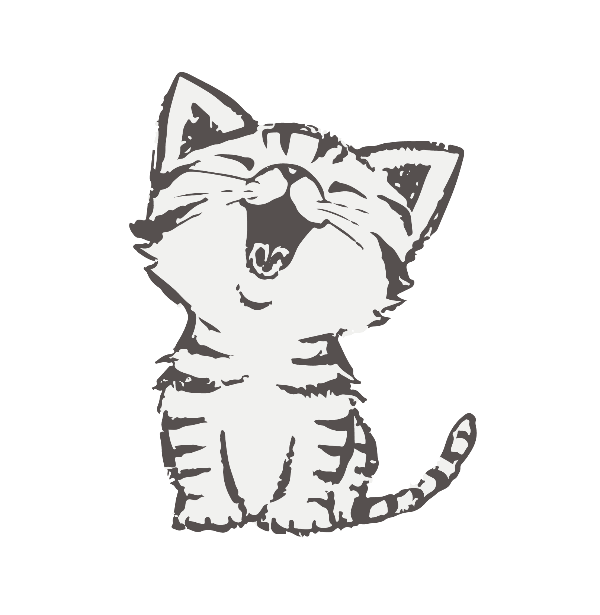 添加标题
I CAN DO SOMETHING FOR TWELVE HOURS THAT
I CAN DO SOMETHING FOR TWELVE HOURS
I CAN DO SOMETHING
FOR TWELVE HOURS
Just for today I will try to live through this day only and not tackle my whole life problem at
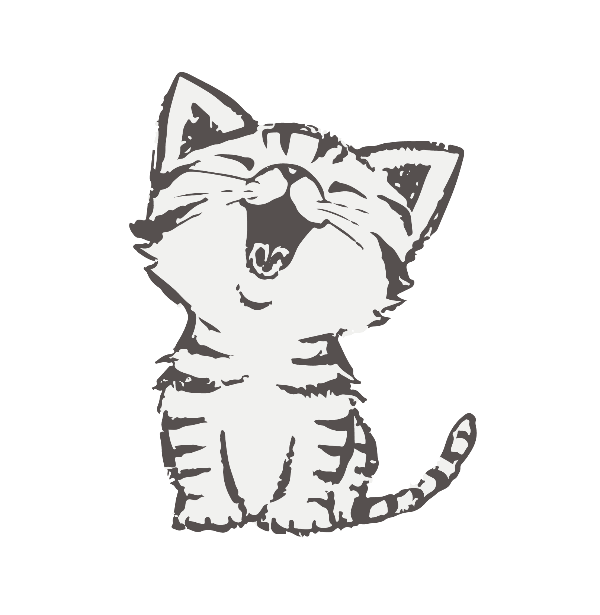 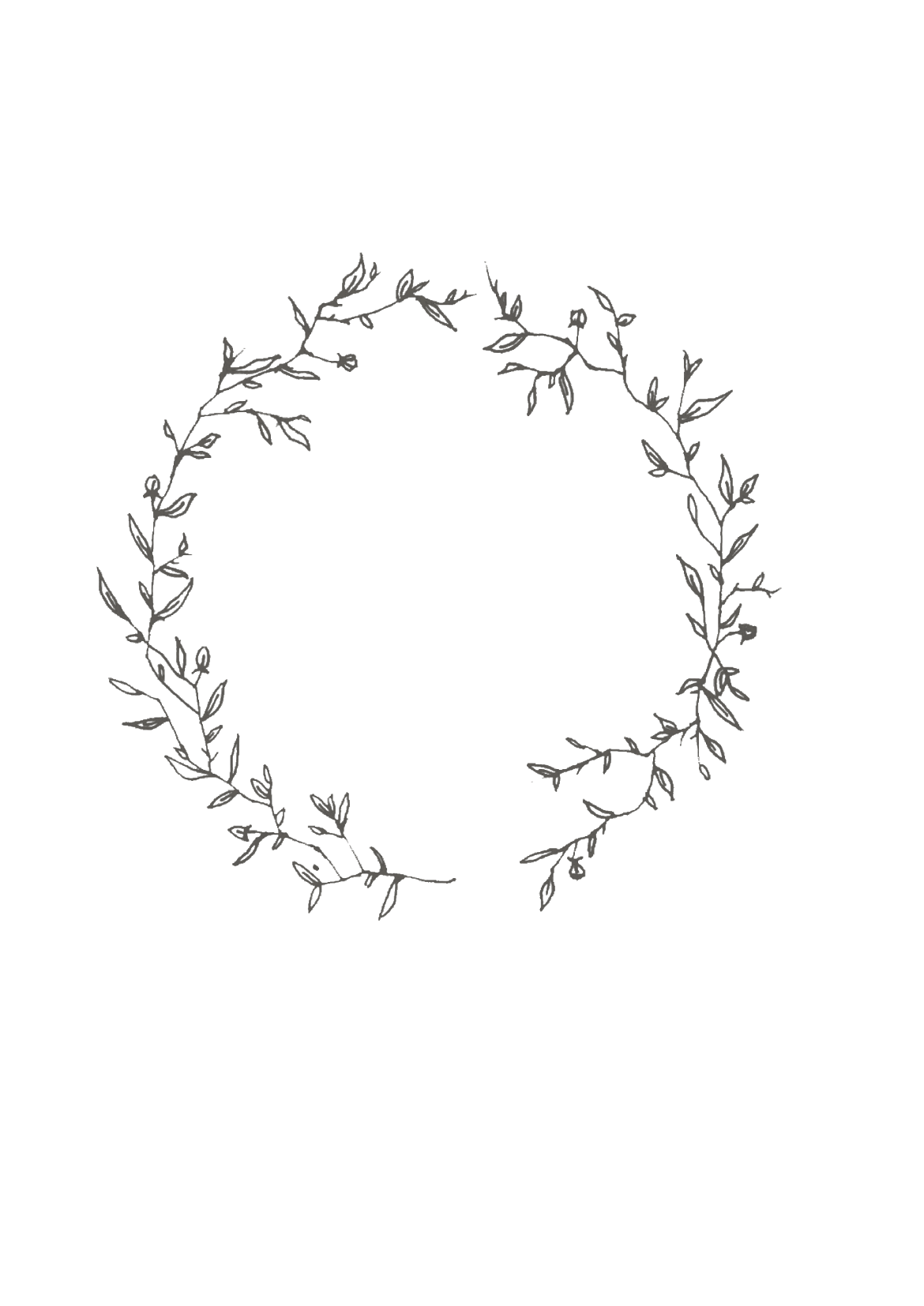 添加标题
Just for today I will try to live through this day only and not tackle my whole life problem at once. I can do for twelve hours that Just for today I will try to live through this day.
Just for today I will try to live through this day only and not tackle my whole life problem at once. I can do for twelve hours that Just for today I will try to live through this day.
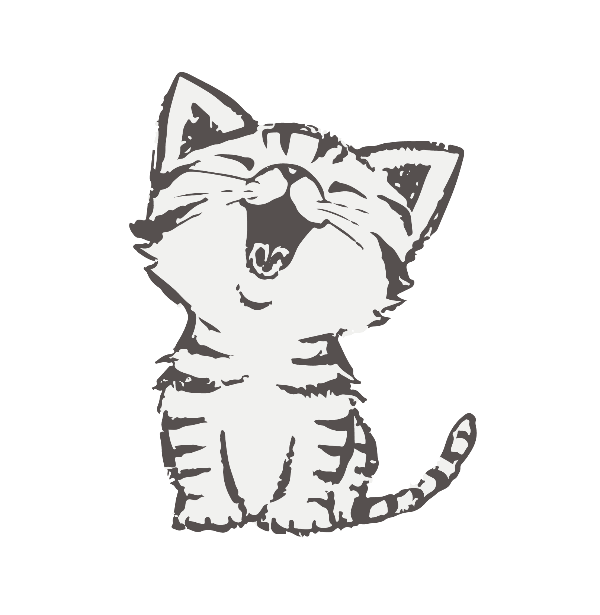 这是第四部分！
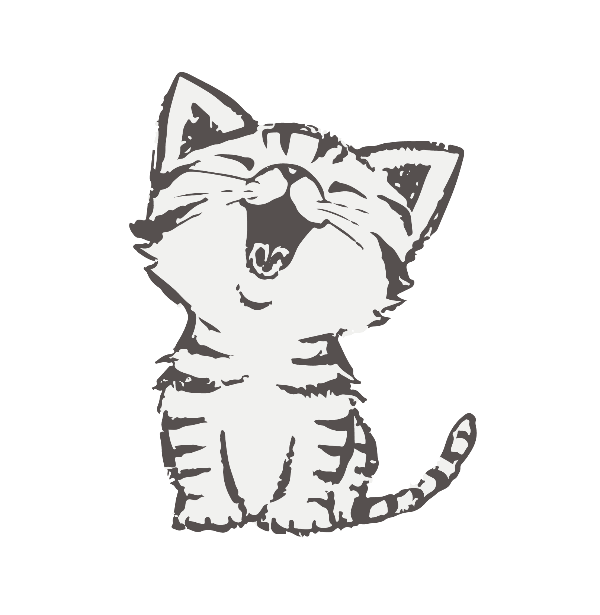 THIS IS A ART TEMPLATE ,THE TEMPLATE DESIGN BY THANK YOU WATCHING THIS ONE.
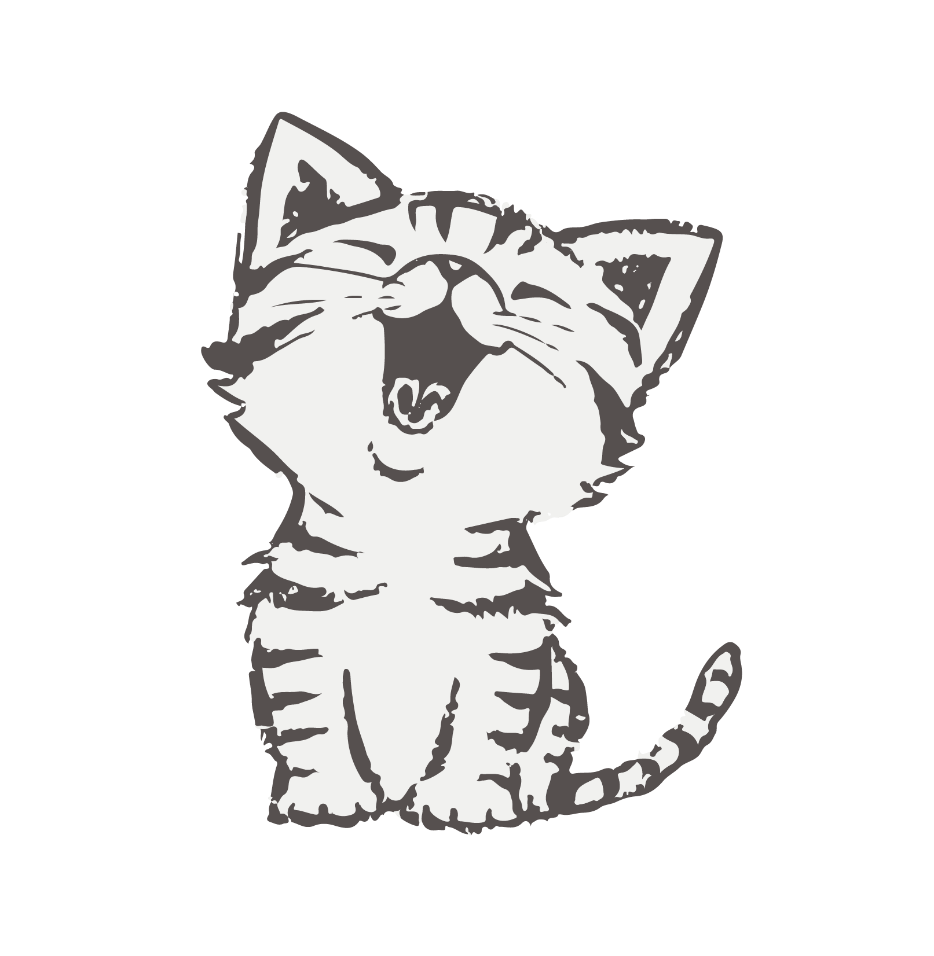 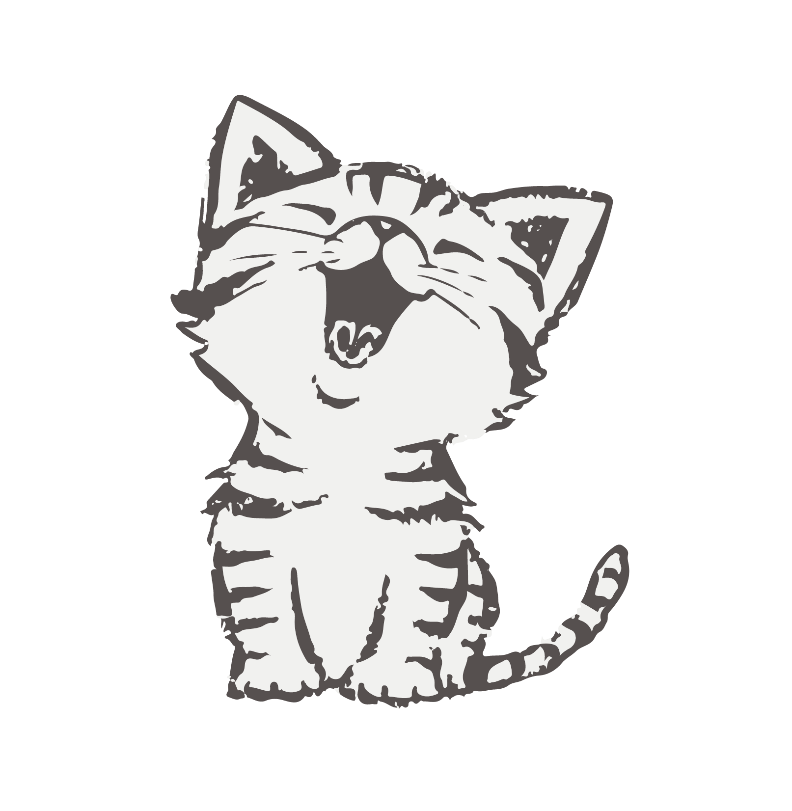 章 节 提 要 ：
I will do somebody a good turnJust for today I will try to live through this day only and not tackle my three ways. I will do somebody a good turnJust for today I will try to live through this day only and not tackle my. I will do somebody a good turnJust for today I will try to live through this day only and not tackle my three ways.
01
02
04
03
添加标题
添加标题
添加标题
添加标题
Just for today I will try to live through this day only and not tackle my whole life problem at once.
Just for today I will try to live through this day only and not tackle my whole life problem at once.
Just for today I will try to live through this day only and not tackle my whole life problem at once.
Just for today I will try to live through this day only and not tackle my whole life problem at once.
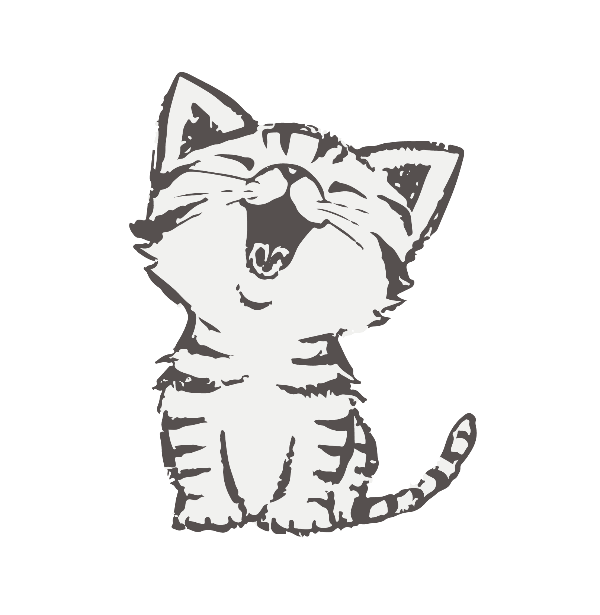 添加标题
I CAN DO SOMETHING FOR TWELVE HOURS THAT
three ways. I will do somebody a good turnJust for today I will try to live through this day only and not tackle my whole three ways. I will do somebody a good turnJust for today I will try to live through this day only and not tackle my whole
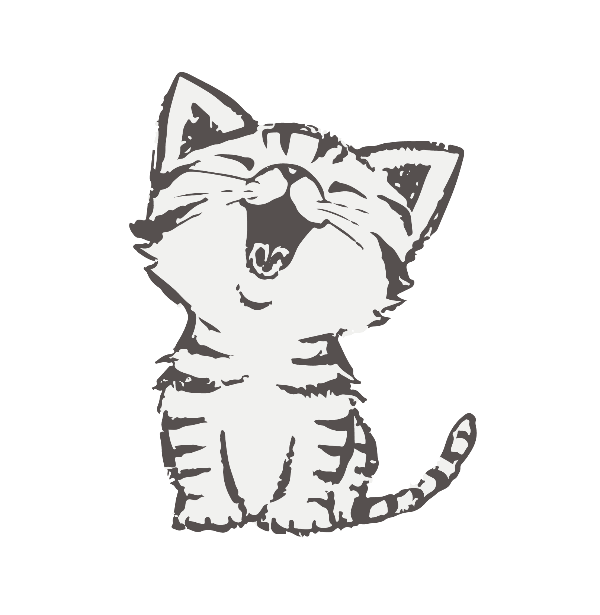 Text content
Text content
YOUR 添加标题
YOUR 添加标题
YOUR 添加标题
Just for today I will try to live through this day only and not tackle my whole life problem at once. I can
Just for today I will try to live through this day only and not tackle my whole life problem at once. I can
Just for today I will try to live through this day only and not tackle my whole life problem at once. I can
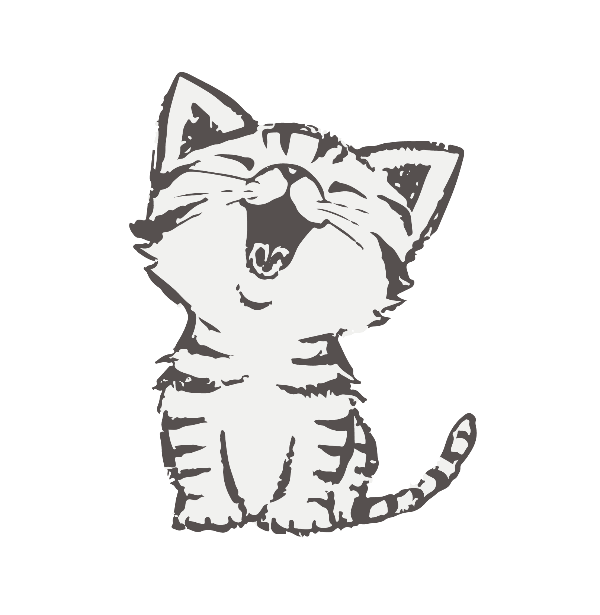 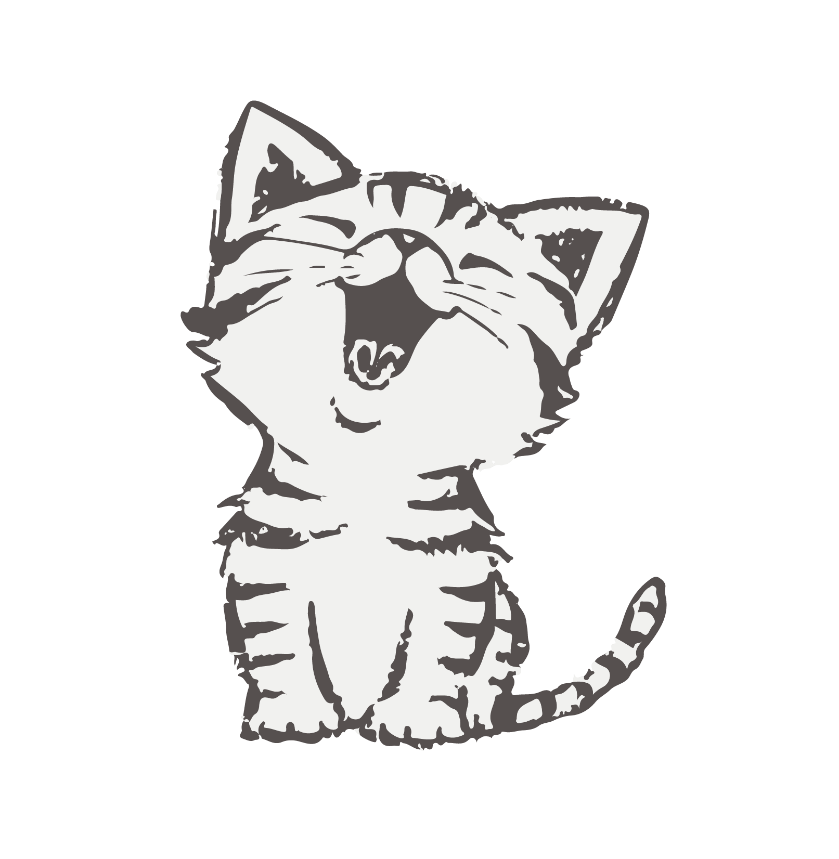 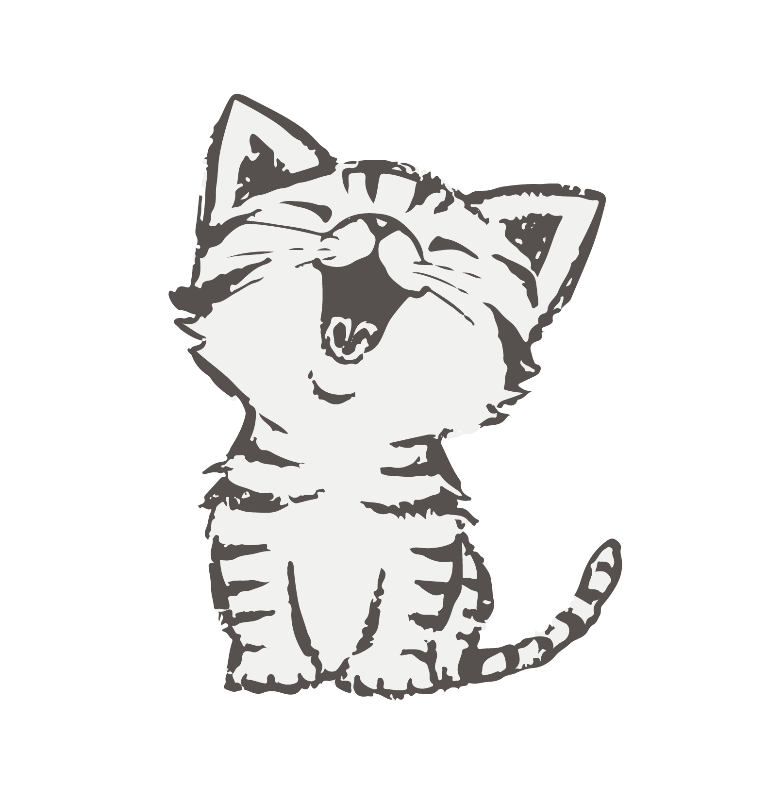 这 是 结 束 语 ：
I will do somebody a good turnJust for today I will try to live through this day only and not tackle my three ways. I will do somebody a good turnJust for today I will try to live through this day only and not tackle my. I will do somebody a good turnJust for today I will try to live through this day only and not tackle my three ways.
2022
感 谢 大 家 的 观 看
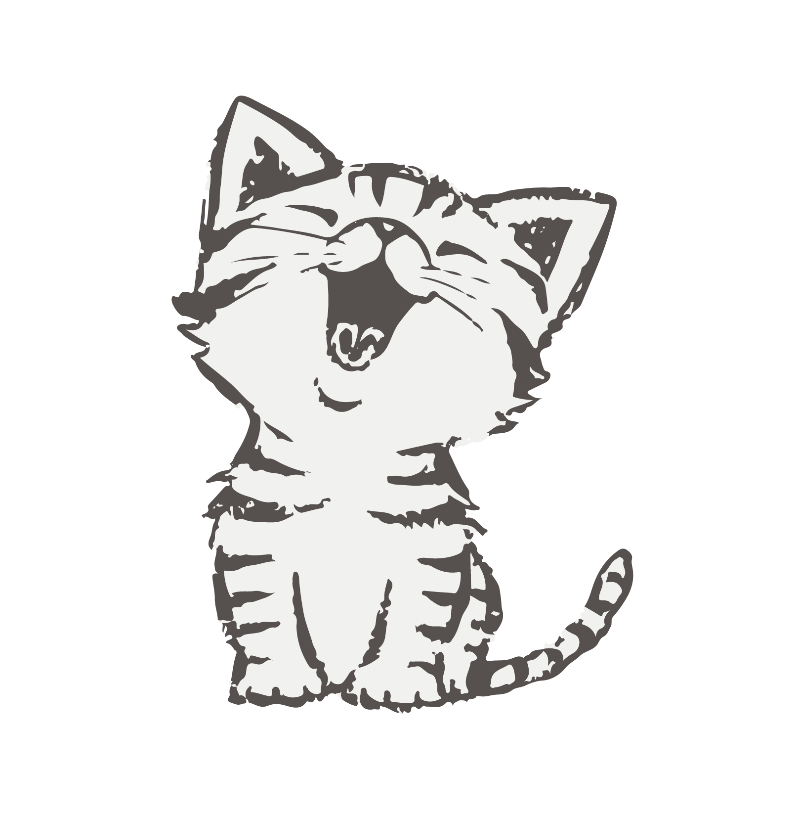 THIS IS A ART TEMPLATE ,THE TEMPLATE DESIGN BY THANK YOU WATCHING THIS ONE.